Automazione piani di studio
Calendario esami – Web docenti

Servizi online
I servizi del Portale
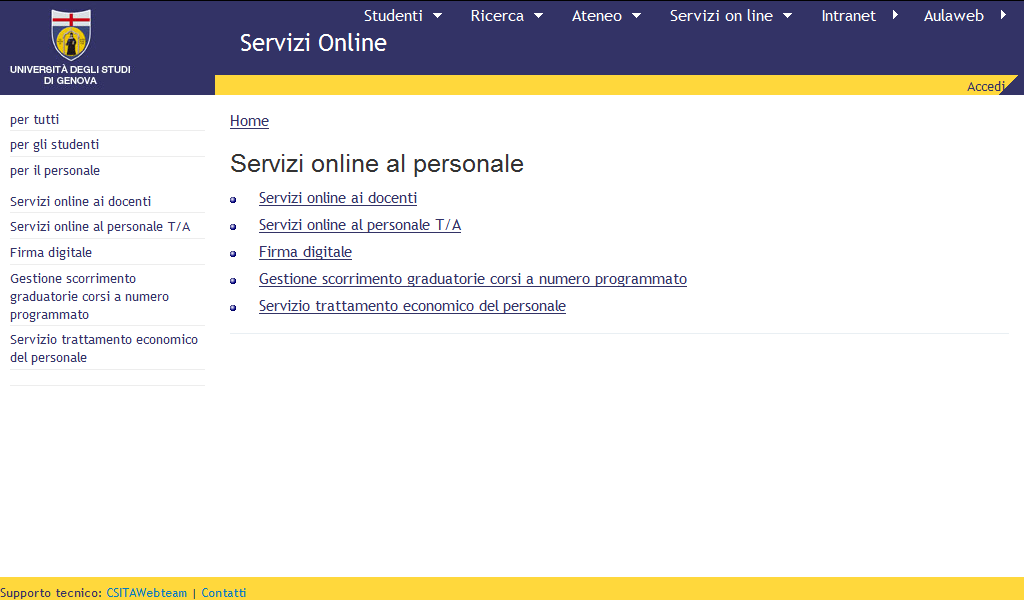 Cliccare su “Servizi online ai docenti”
WebDocenti
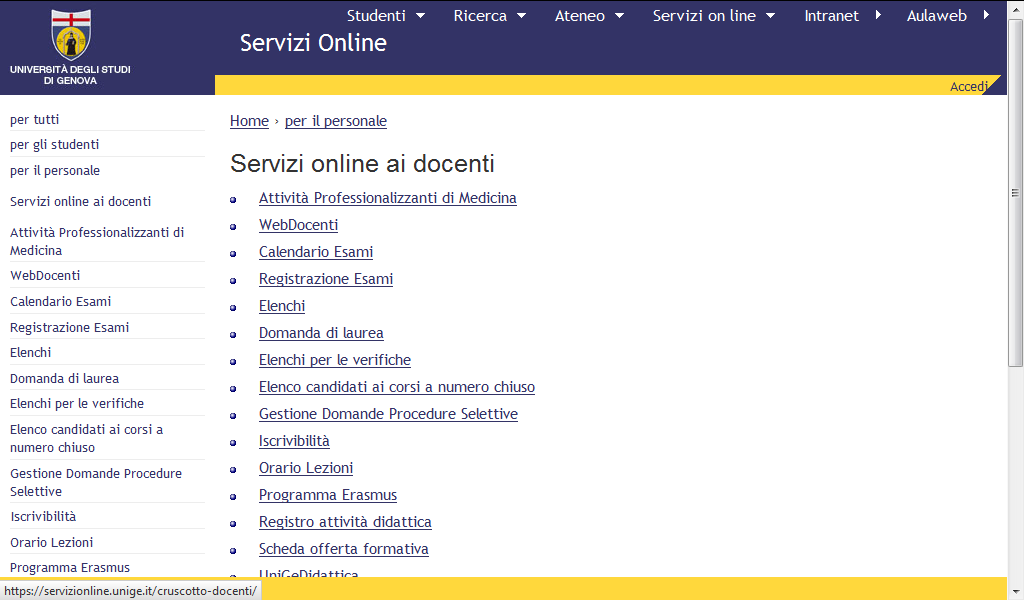 Cliccare su “WebDocenti”
Credenziali UniGePASS
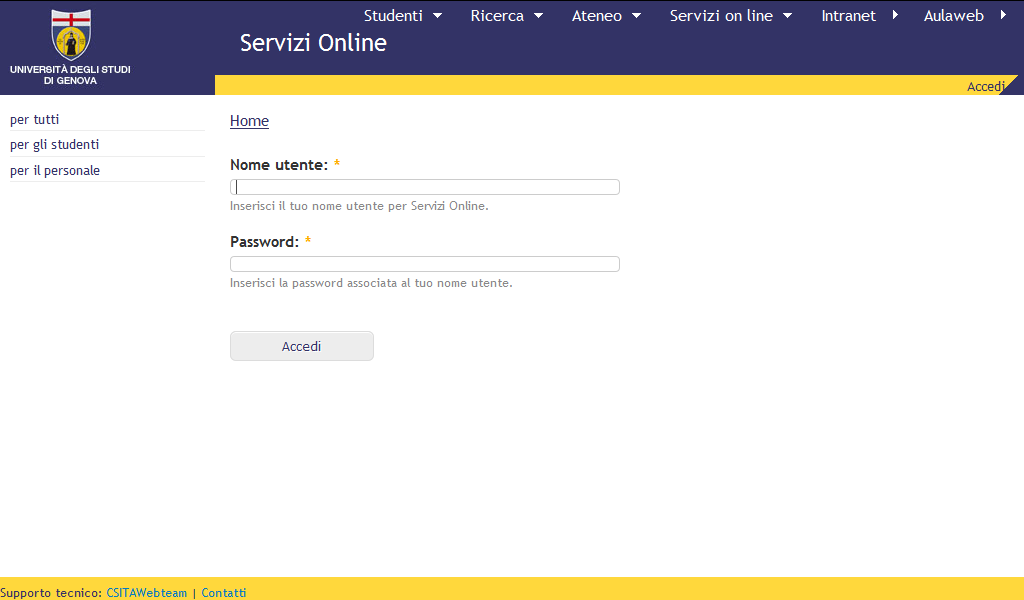 Inserire qui le proprie credenziali UniGePASS
Cruscotto Docenti – Vista sett.
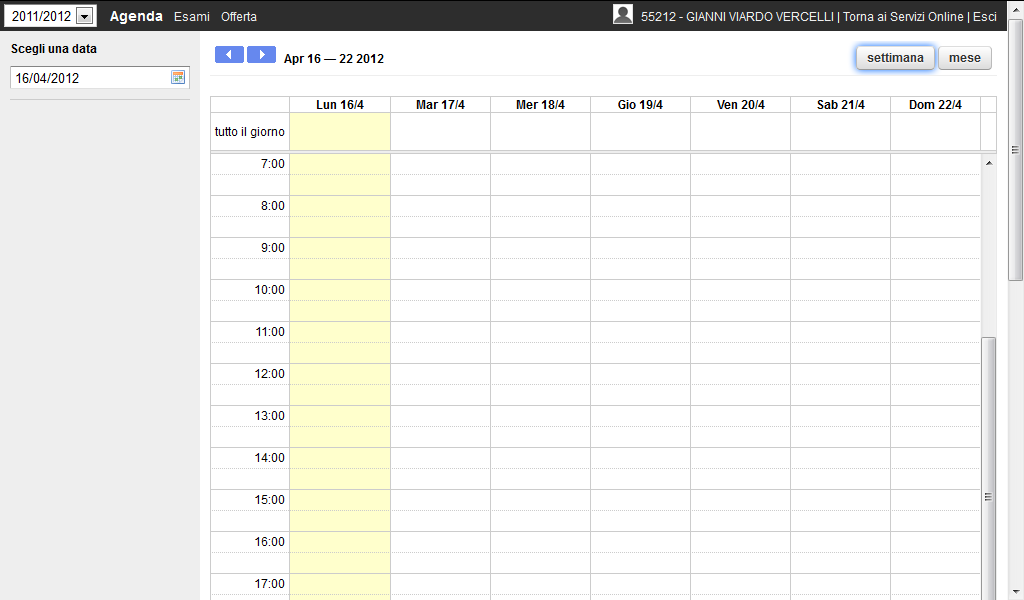 Cruscotto Docenti – Vista mese
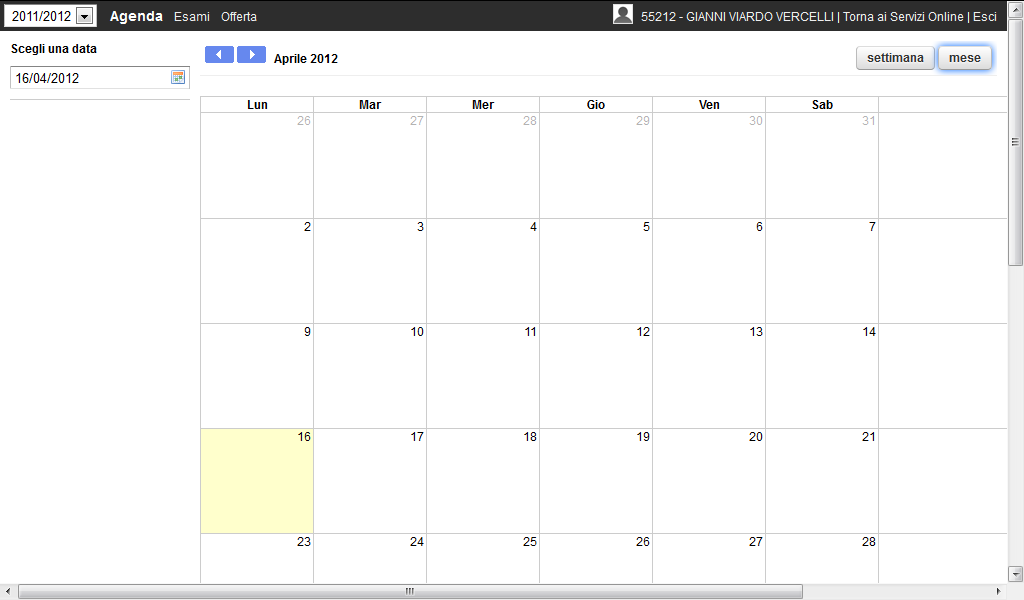 Inserimento Nuova data esame
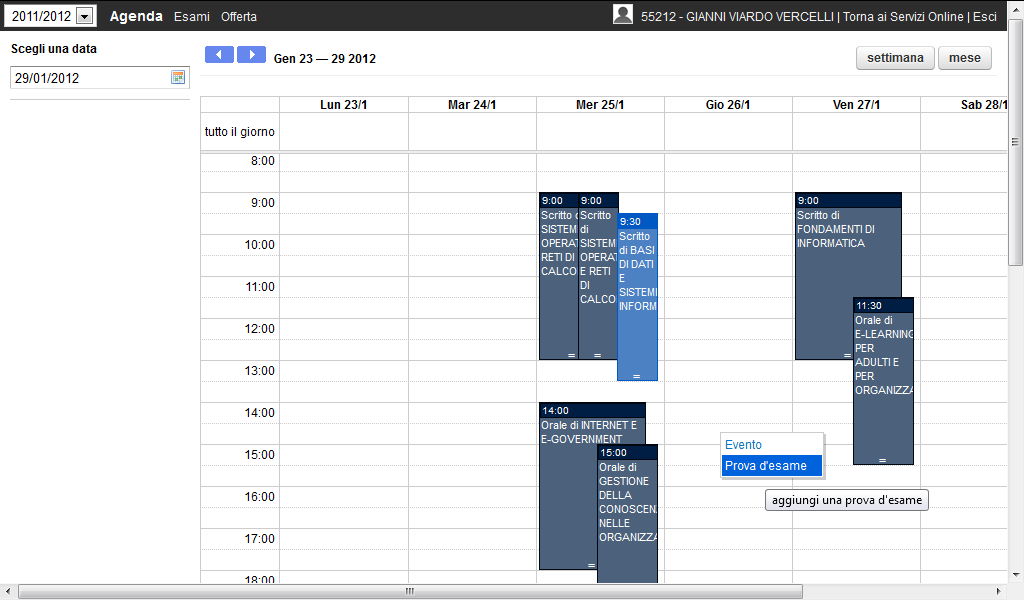 Form di inserimento - Titolo
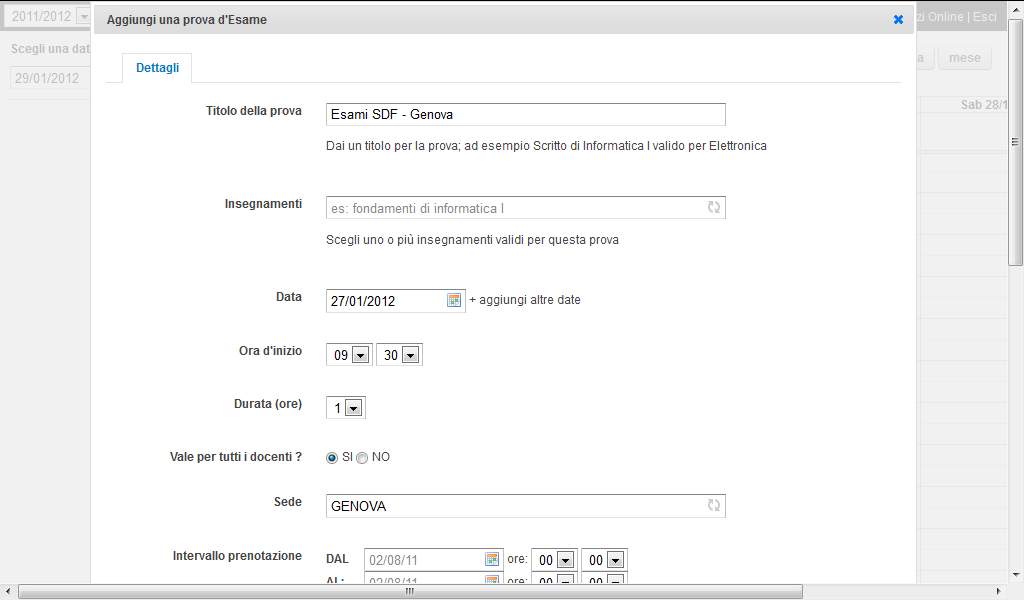 Inserimento del titolo dell’evento (visibile solo al docente)
Form di inserimento – Ricerca 1
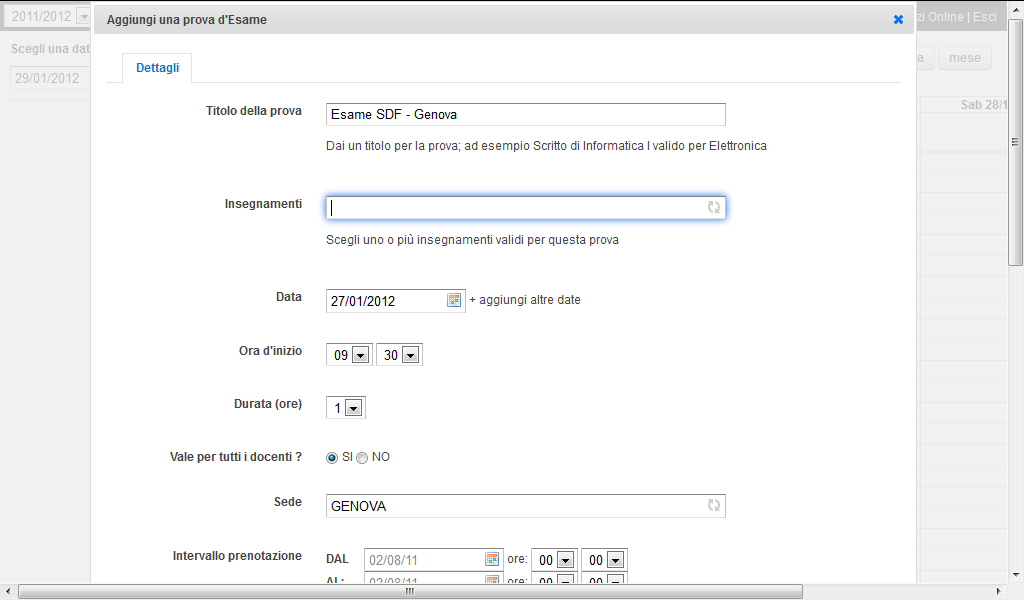 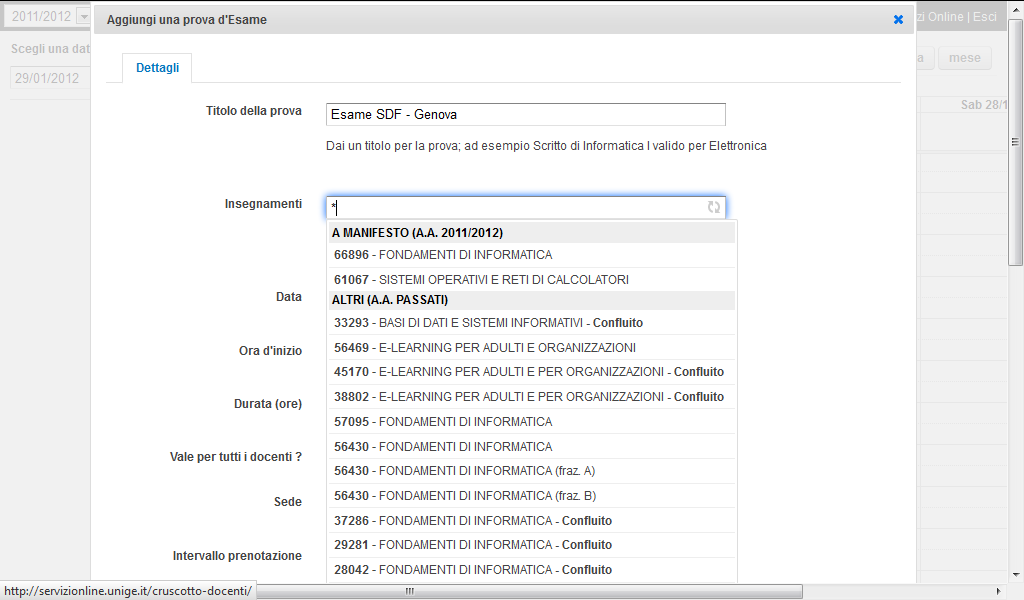 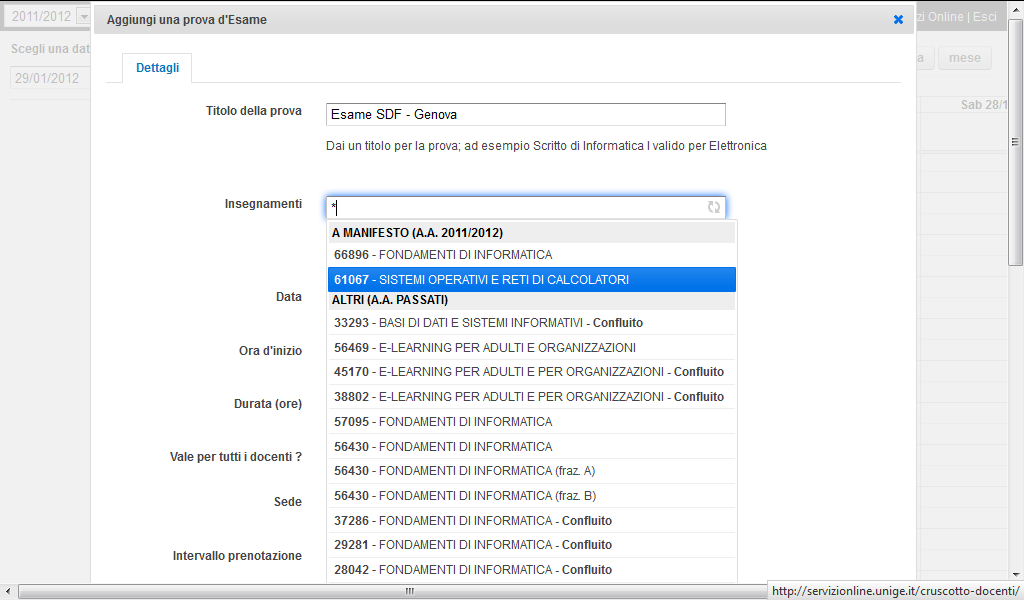 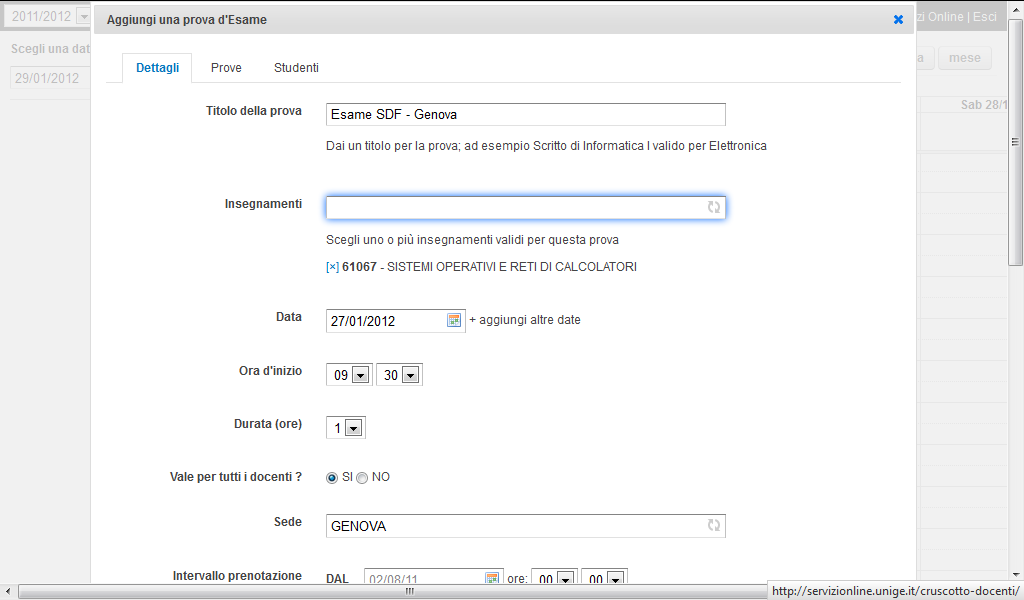 Ricerca dell’insegnamento.
1° metodo: ricerca tramite l’inserimento del carattere
*
Seleziono l’insegnamento tra tutti quelli trovati a manifesto
Form di inserimento – Ricerca 2
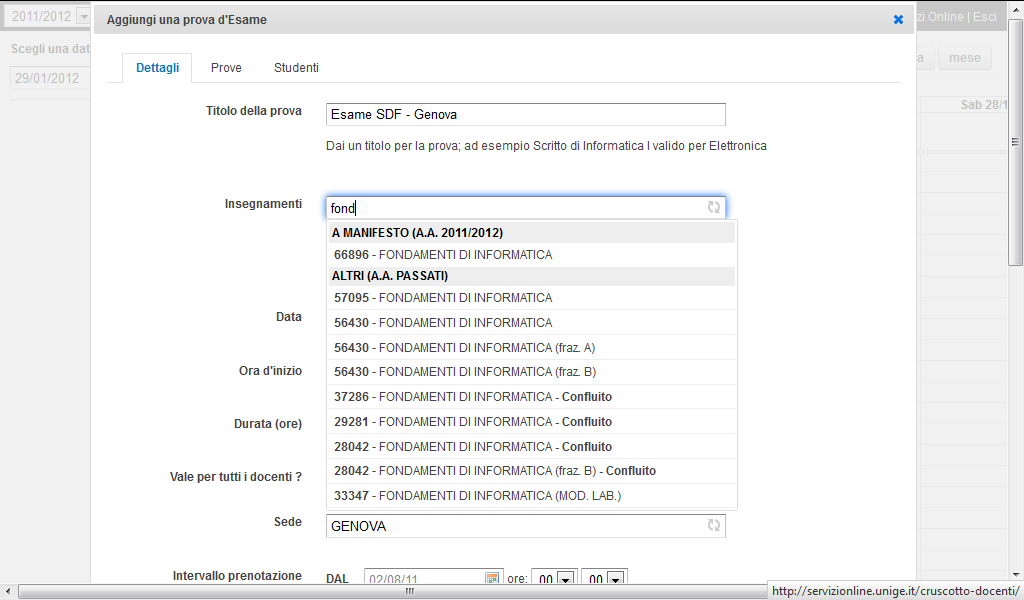 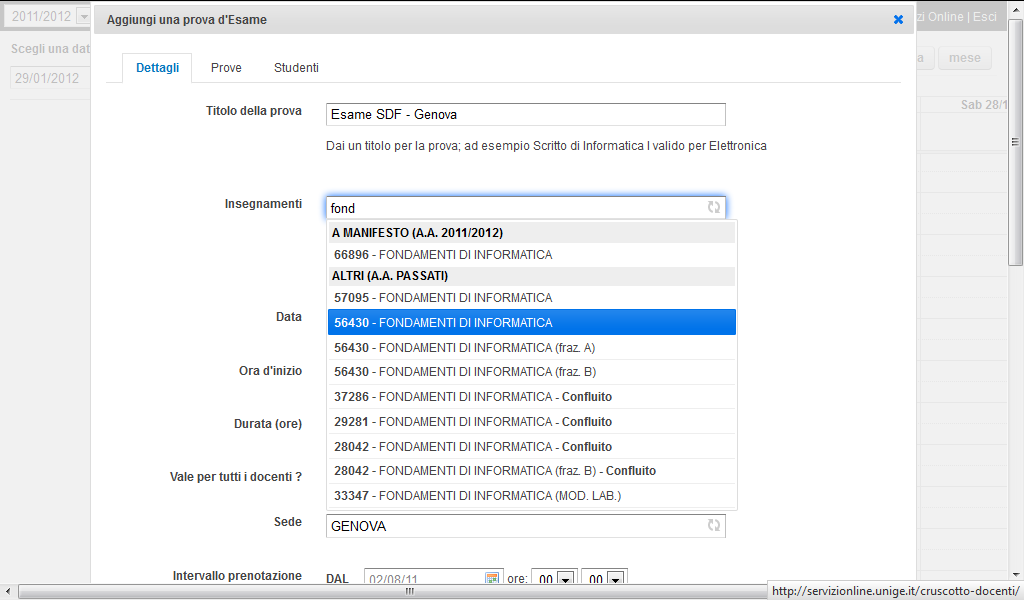 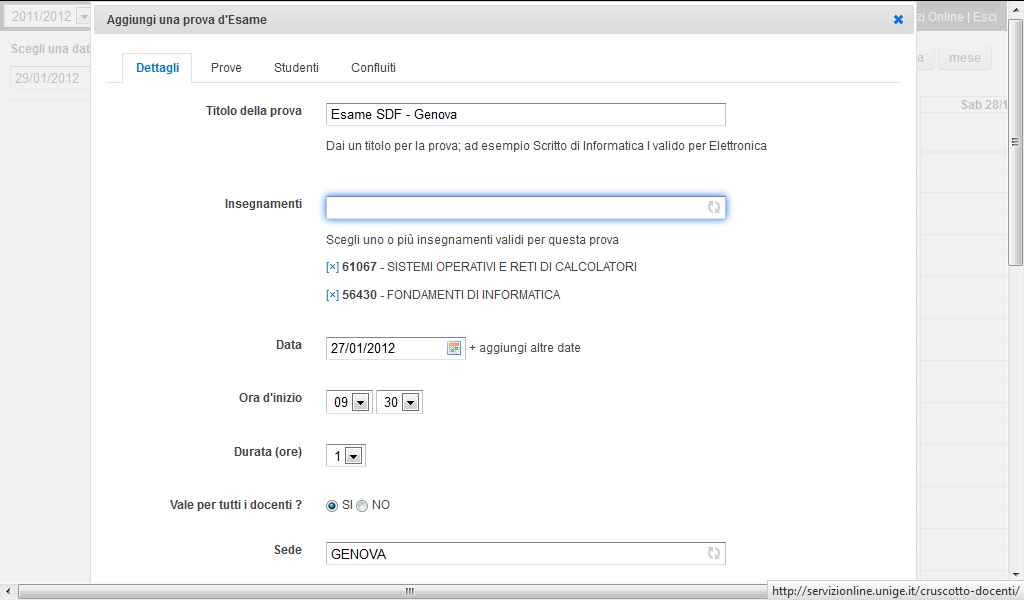 Ricerca dell’insegnamento.
2° metodo: ricerca tramite l’inserimento del nome dell’insegnamento
Seleziono l’insegnamento tra quelli trovati a manifesto
Form di inserimento – Ricerca 3
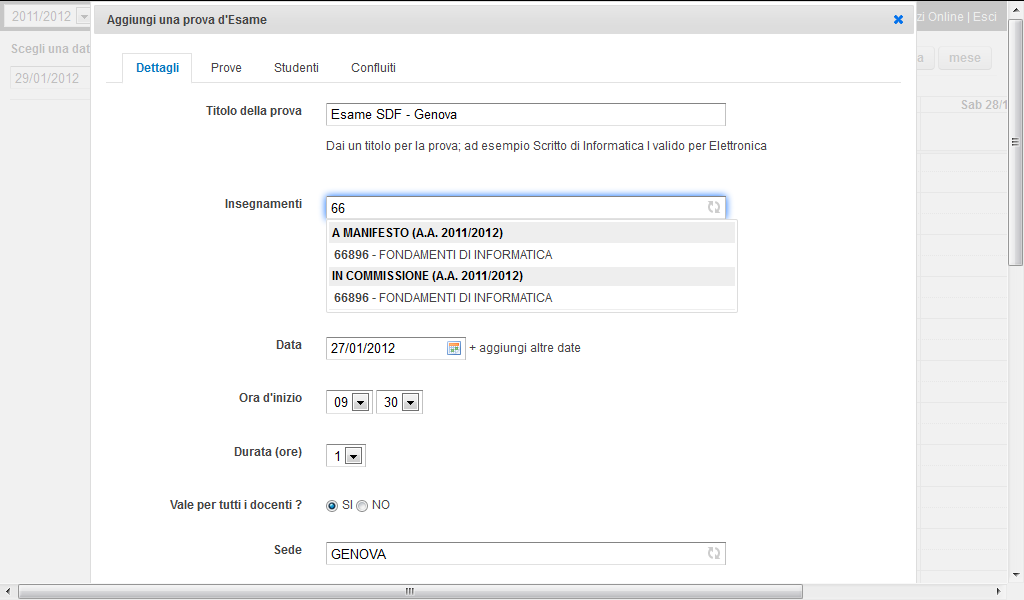 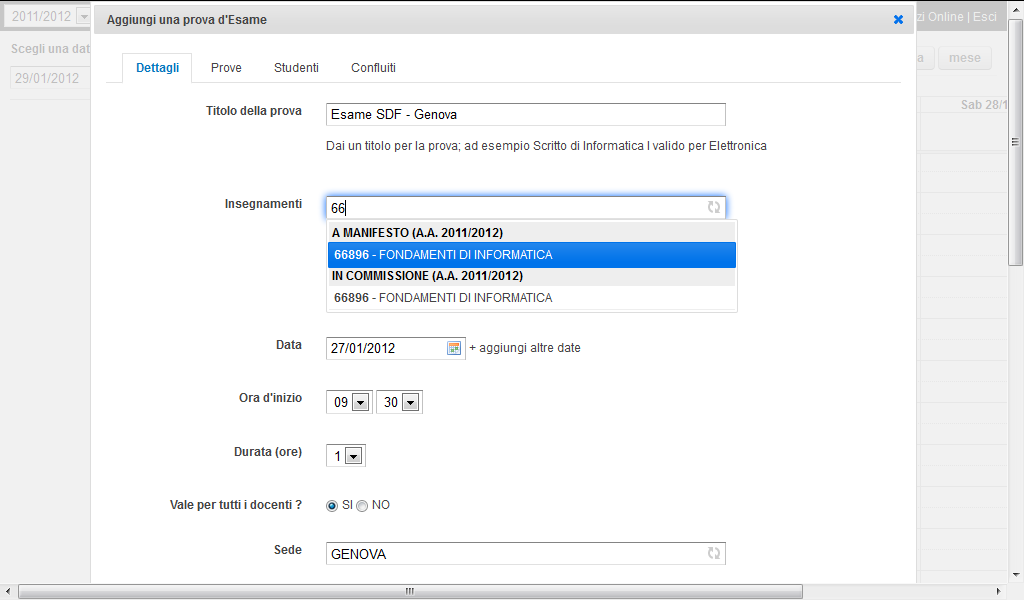 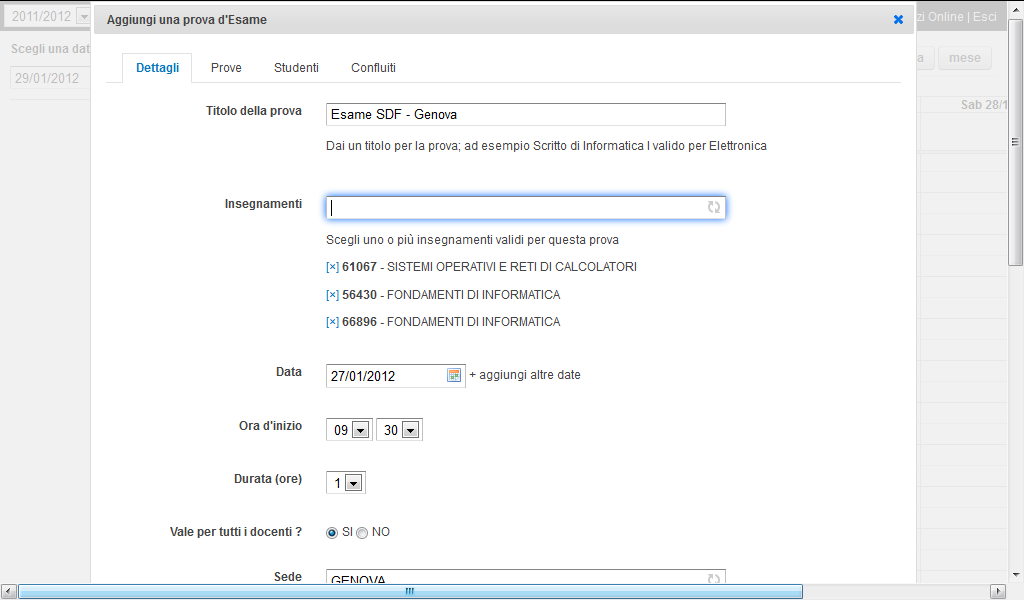 Ricerca dell’insegnamento.
3° metodo: ricerca tramite il codice dell’insegnamento
Seleziono l’insegnamento tra tutti quelli trovati a manifesto
Form di inserimento – più date
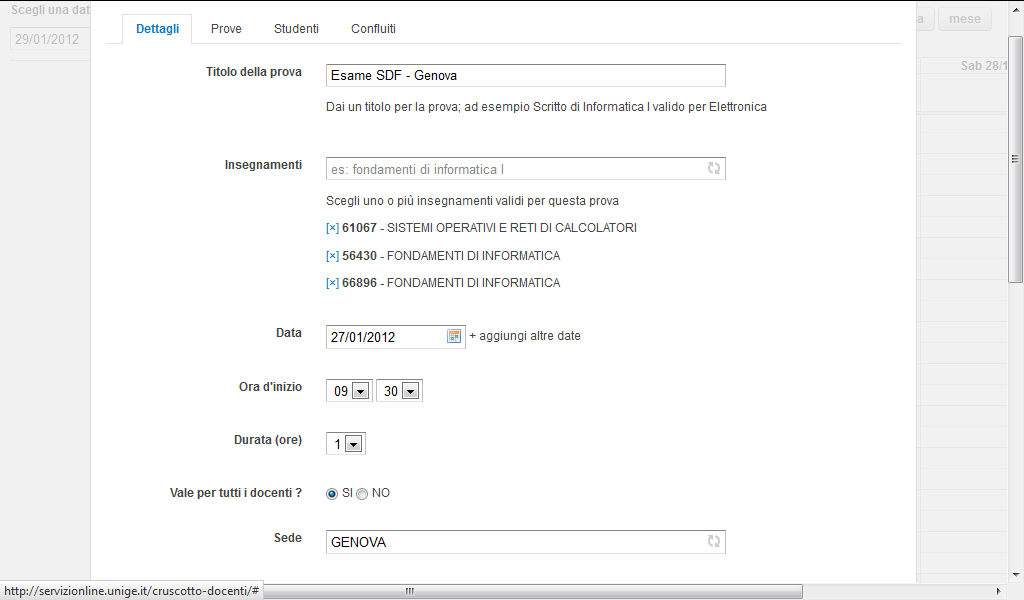 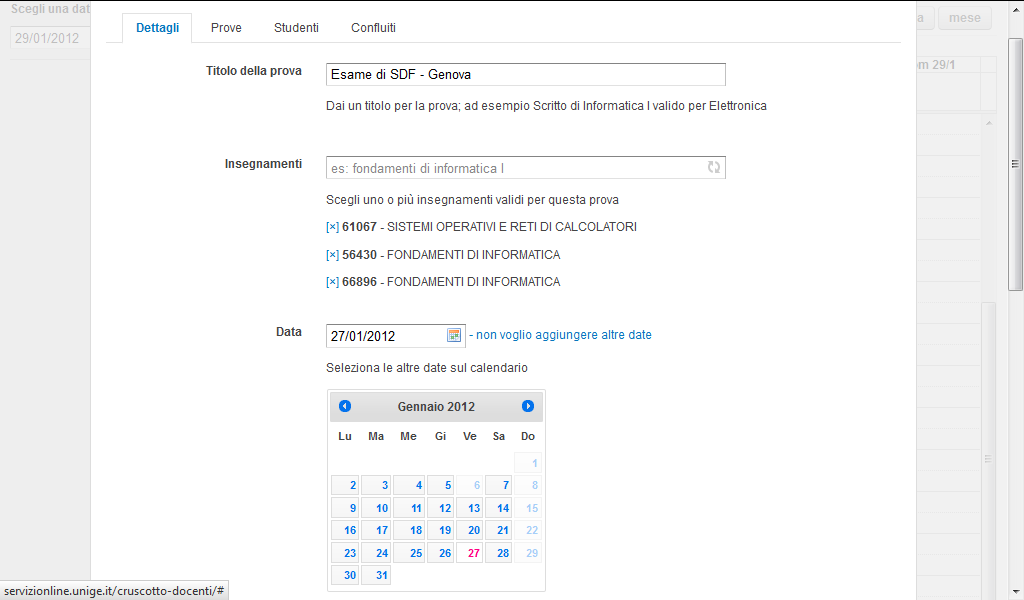 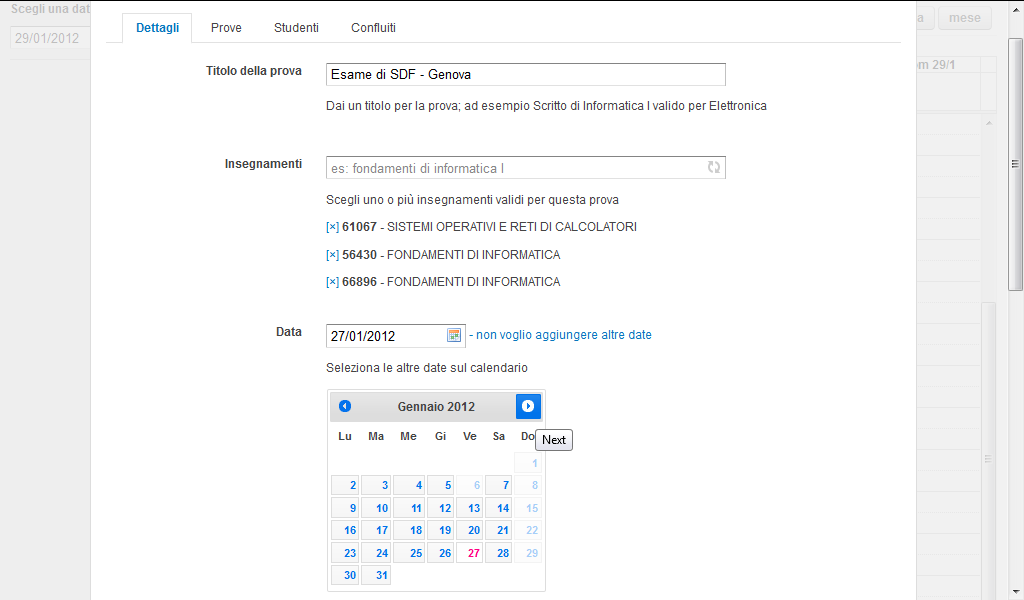 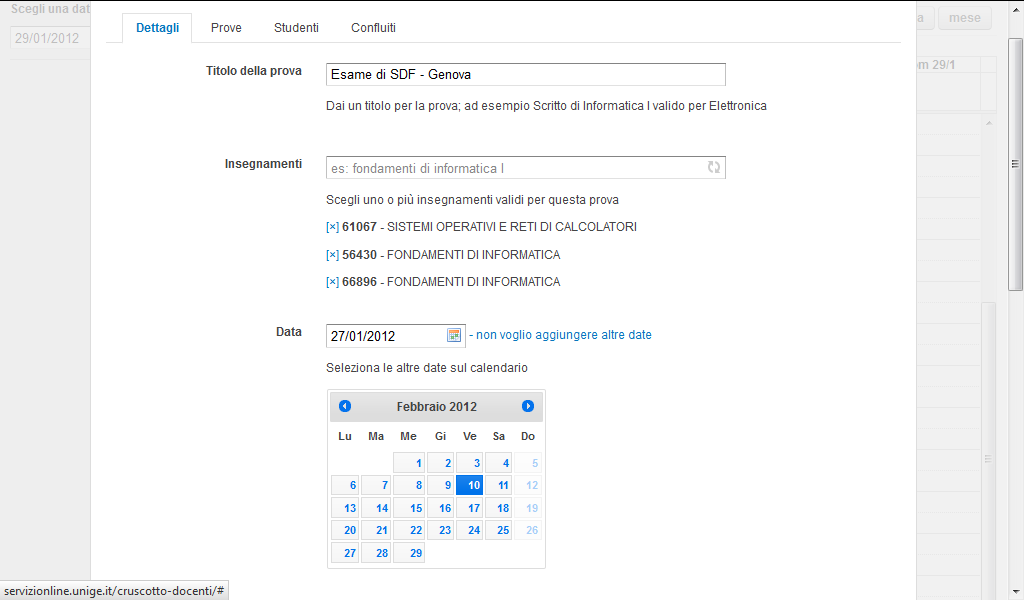 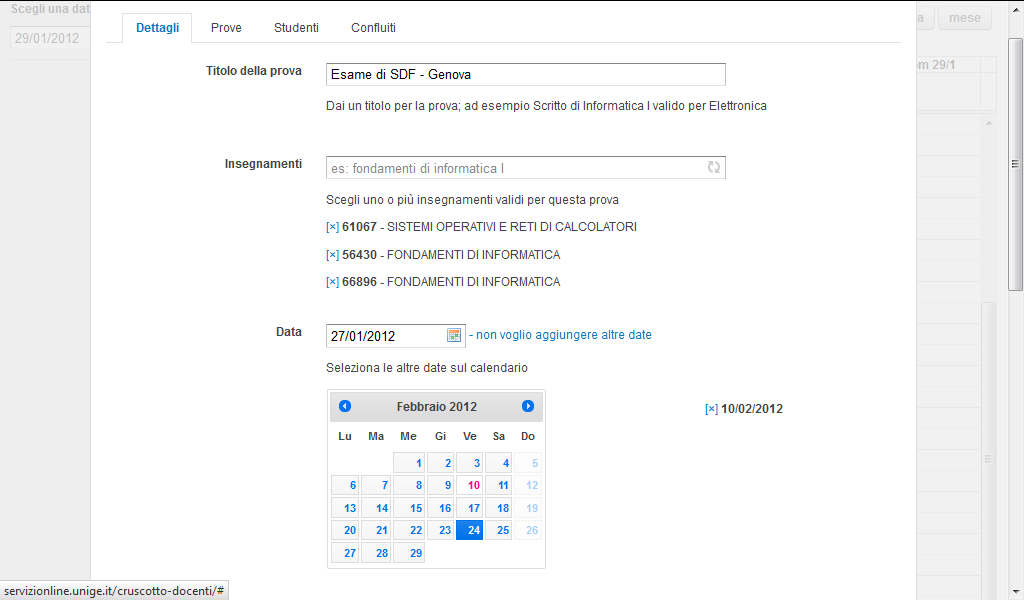 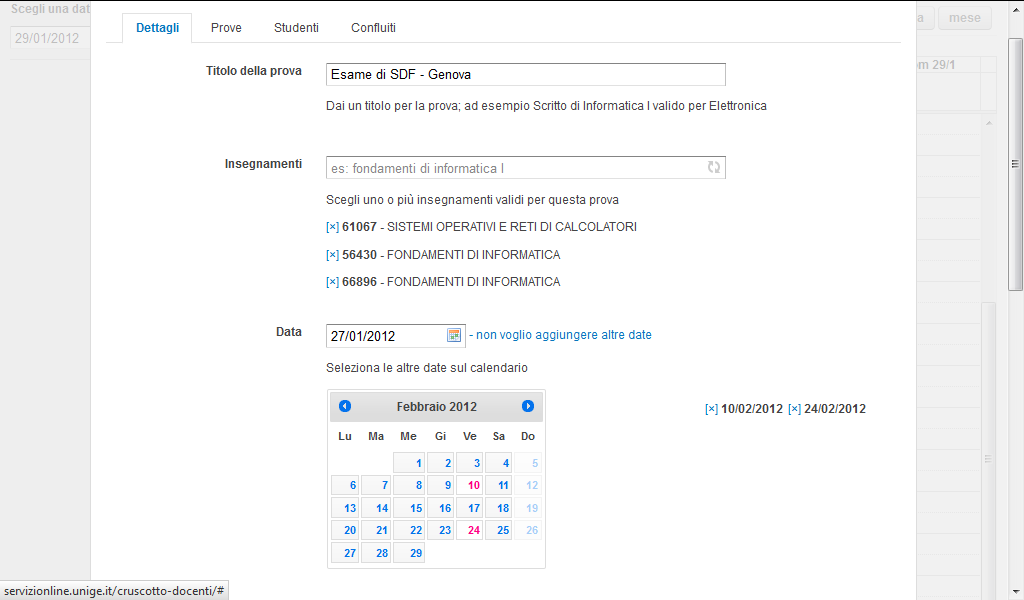 Per selezionare più date, clicco su “aggiungi altre date”
Form di inserimento
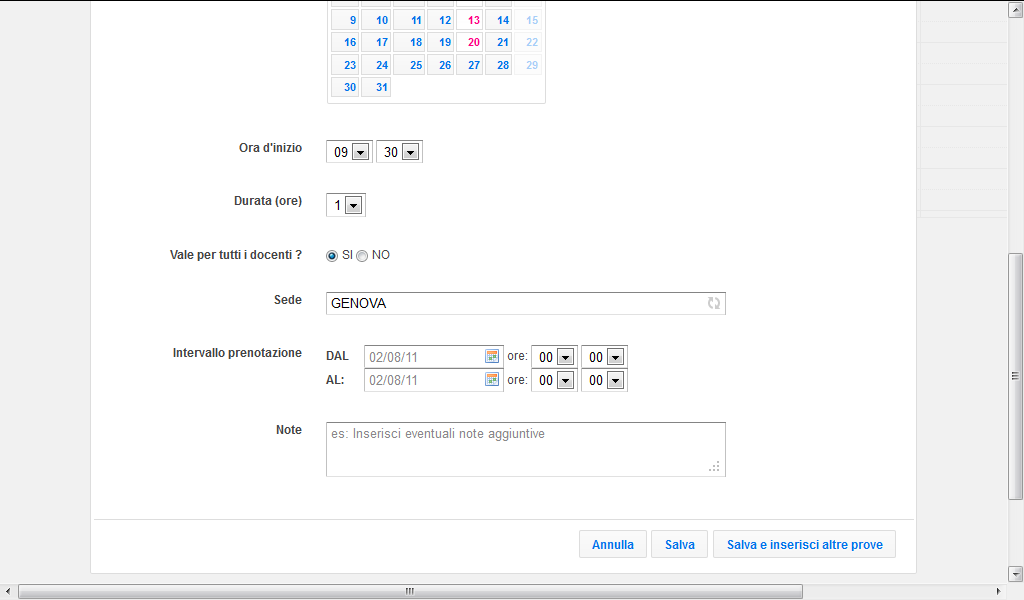 Da selezionare in parte o totalmente qualora si voglia definire un intervallo di prenotazione. Il sistema calcolerà automaticamente l’intervallo per le altre, eventuali, date inserite
Da selezionare solo nel caso in cui si vogliano calendarizzare appelli per i moduli. In tal caso è necessario indicare il nome del docente come riferimento del modulo stesso
Campo note visibile allo studente
Form di inserimento – Altri Tab
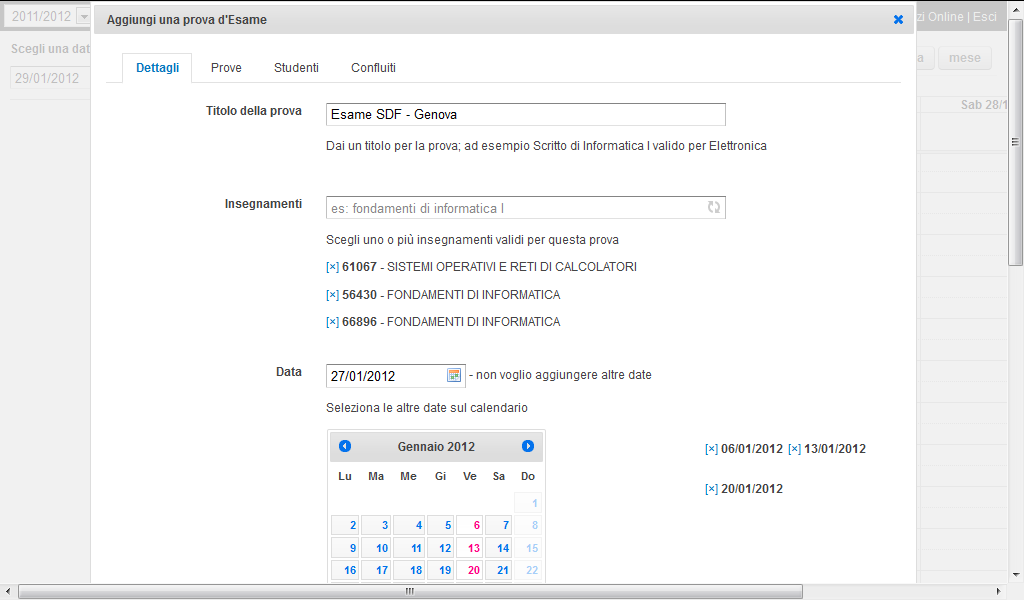 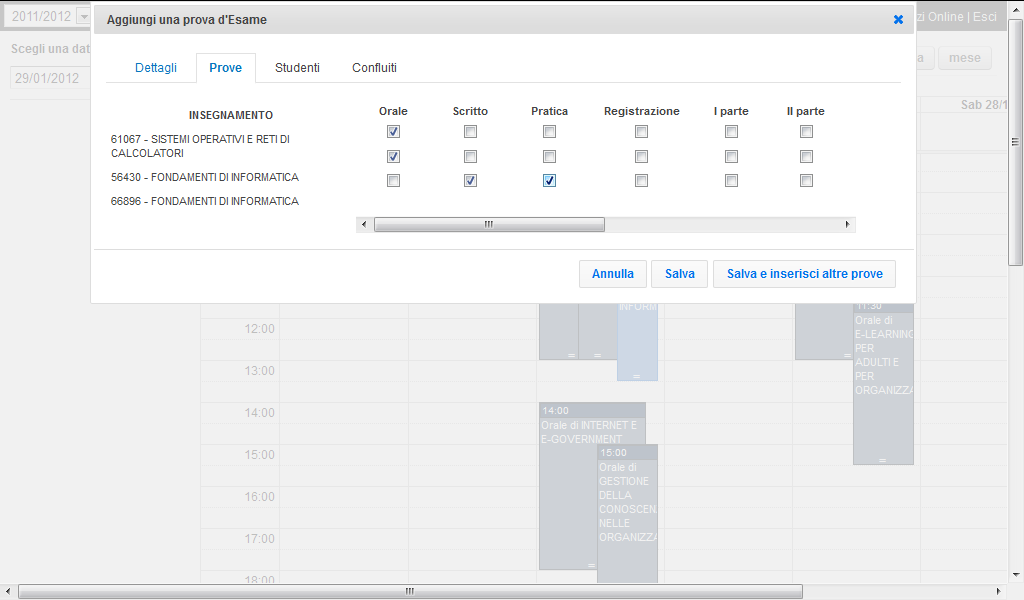 TAB “Prove”, necessario per indicare la tipologia della prova/appello calendarizzata
Form di inserimento – Altri Tab
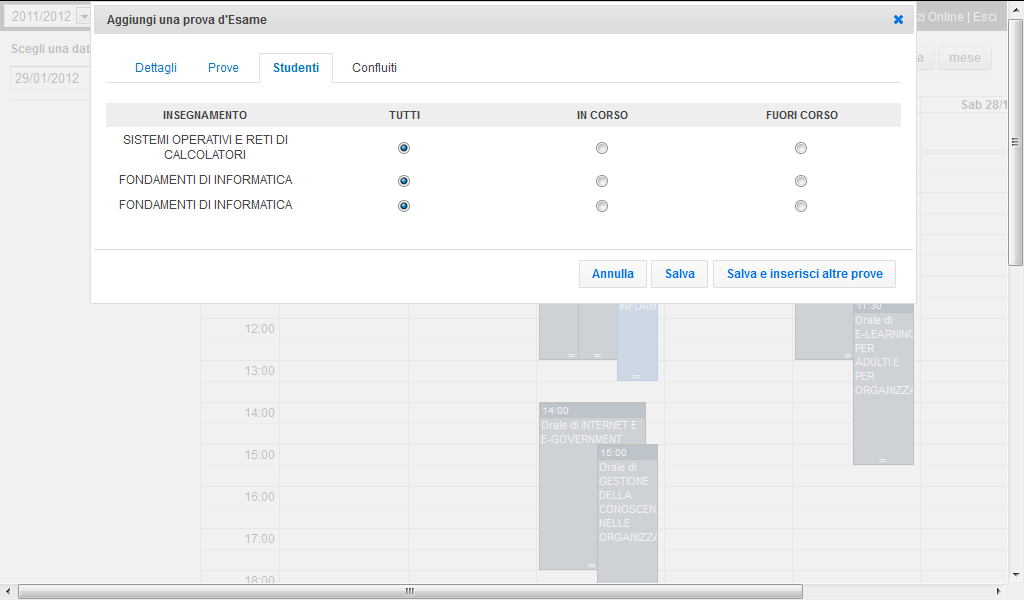 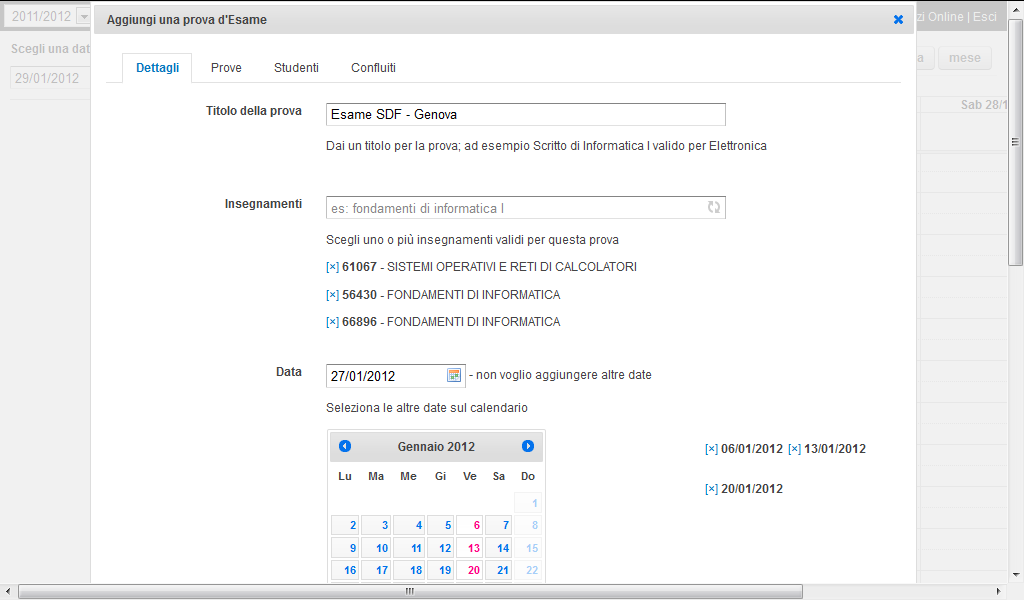 TAB “Studenti”, necessario per indicare la tipologia degli studenti che possono accedere alla prova/appello calendarizzata
Form di inserimento – Altri Tab
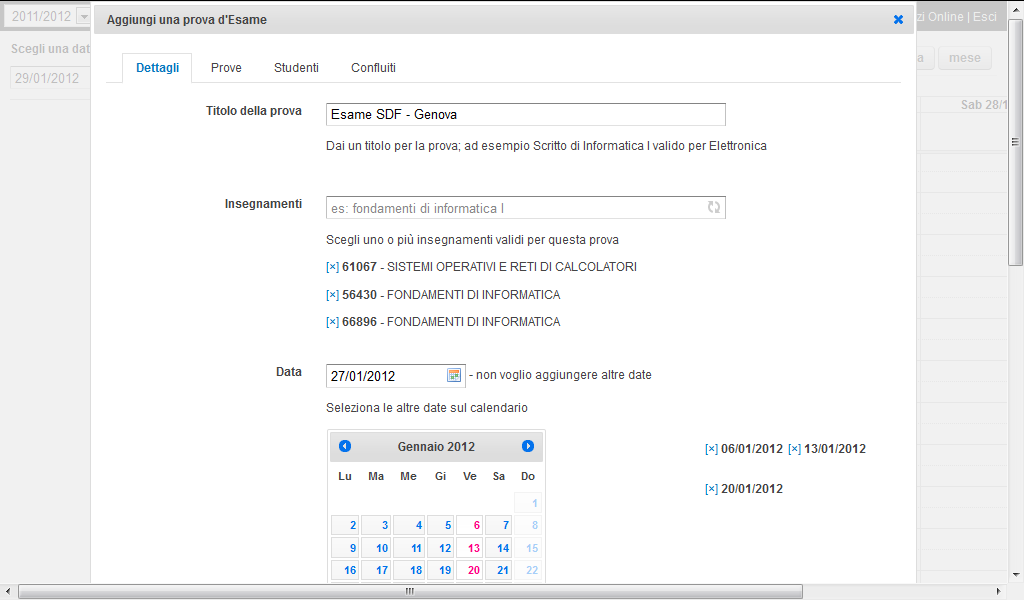 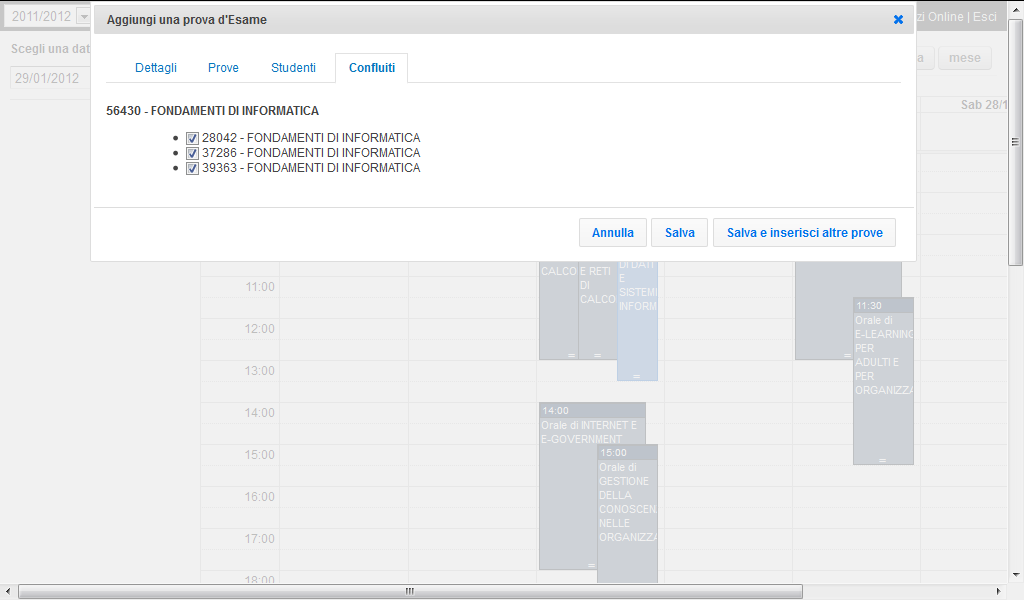 TAB “Confluiti”, necessario per indicare date diverse per gli eventuali esami confluiti (di default le date calendarizzate vengono salvate per tutti gli esami confluiti)
Form di inserimento – Funzione “Salva”
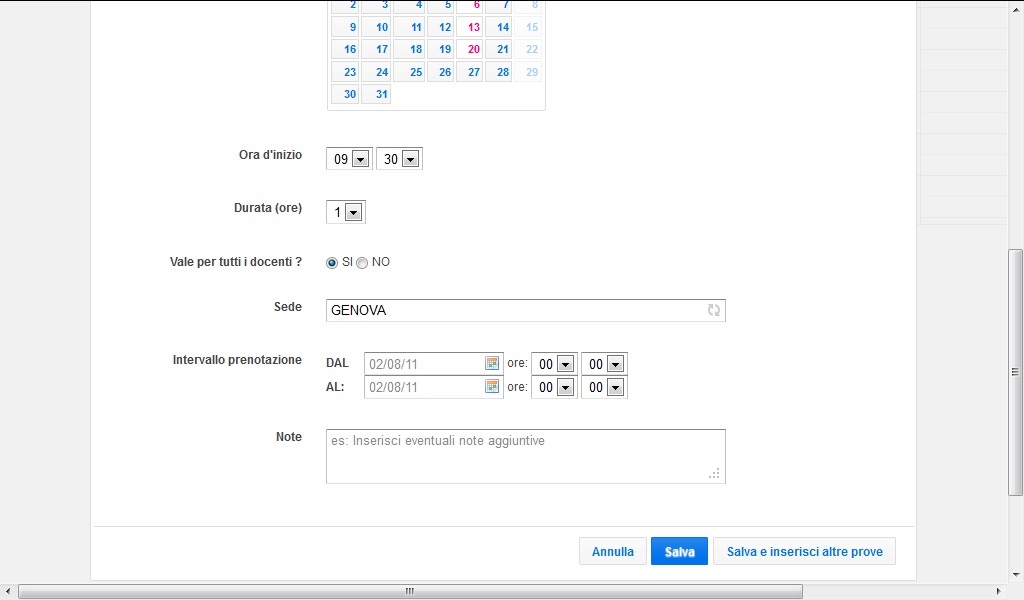 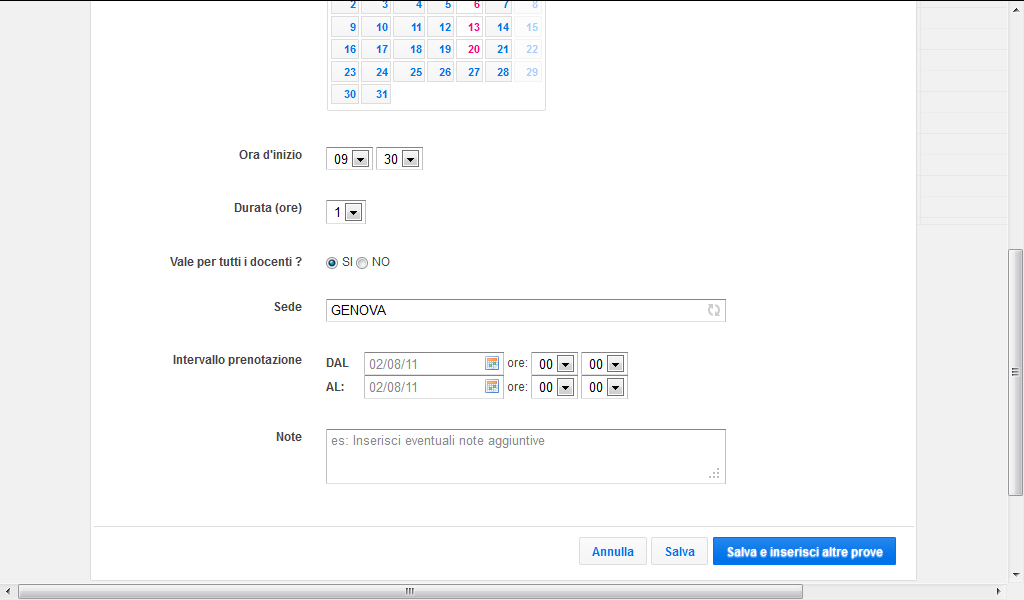 Funzione “Salva e inserisci altre prove”: permette di salvare le date prova/appello inserite, di restare nella form e di inserire nuove date
Funzione “Salva”: permette di salvare le date prova/appello inserite e di uscire dalla Form
Cruscotto Docenti
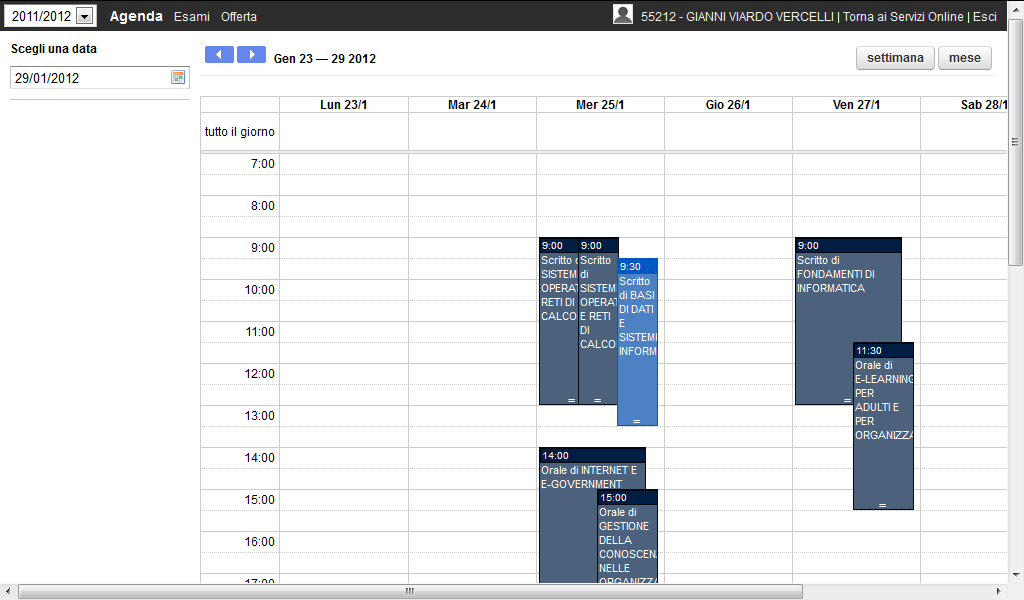 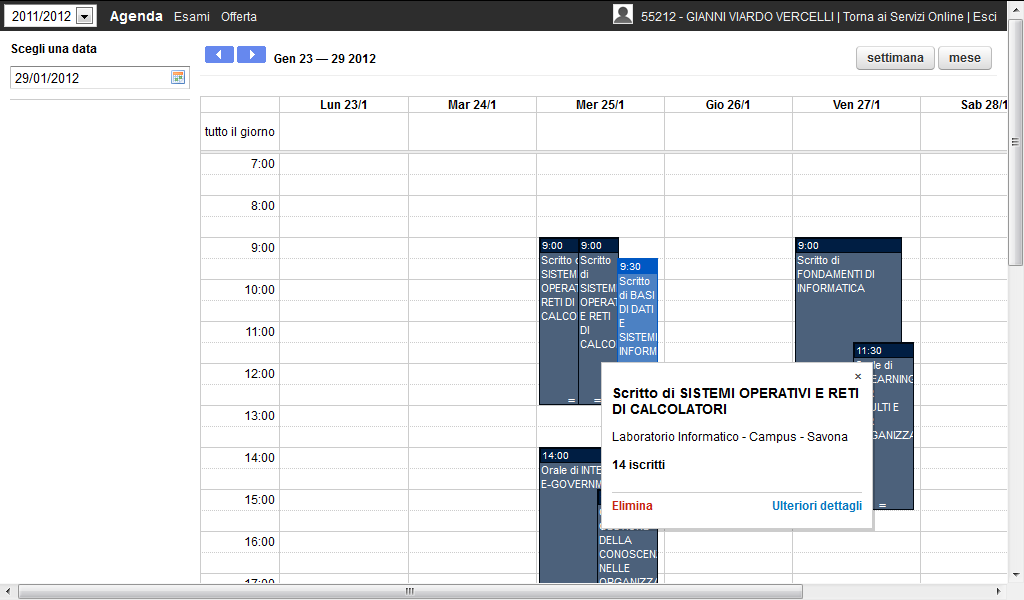 Data prova/appello inserita dal docente (colorazione più scura)
Data prova/appello inserita da un altro membro della commissione (colorazione più chiara)
Cliccando sull’evento calendarizzato si accede ai dettagli dell’evento
Dettagli della data calendarizzata
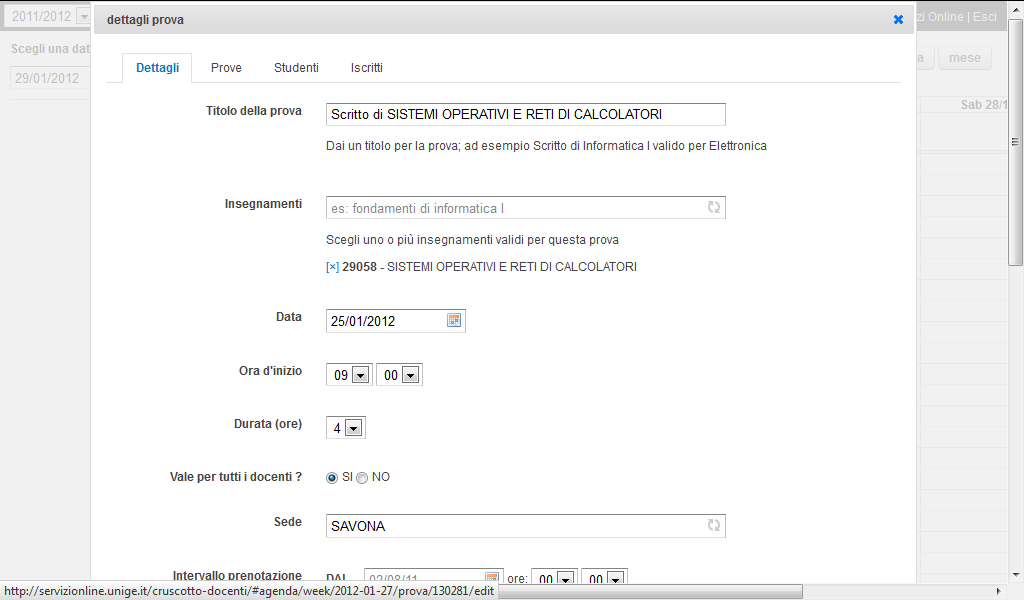 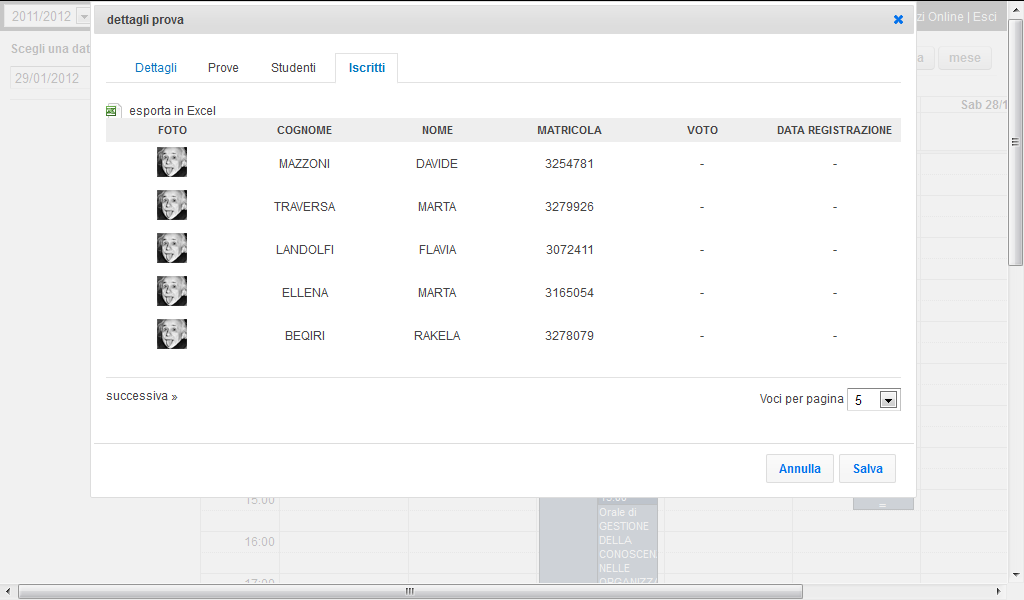 Selezione del numero di iscritti per pagina
********
********
********
********
********
********
********
********
Link per l’esportazione della lista degli iscritti in formato xls (visualizzabile con MS Excel)
********
********
********
********
********
********
********
Cruscotto Docenti – TAB “Esami”
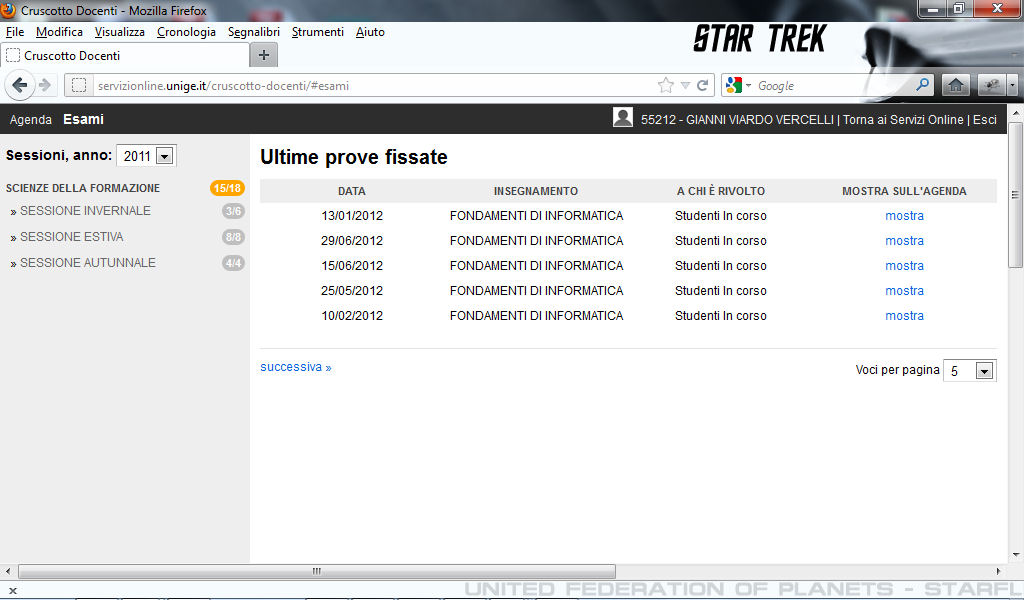 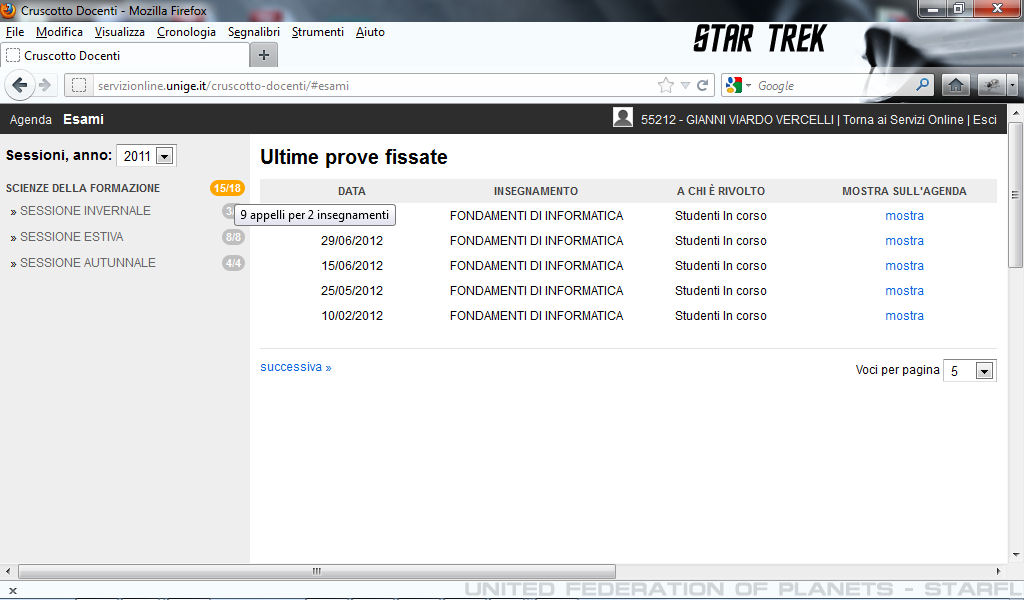 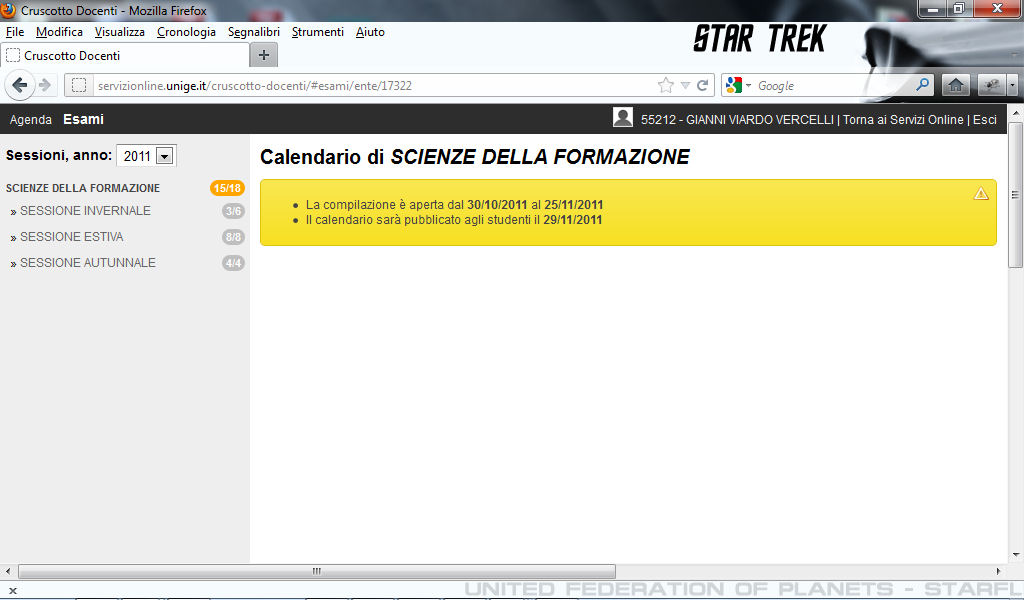 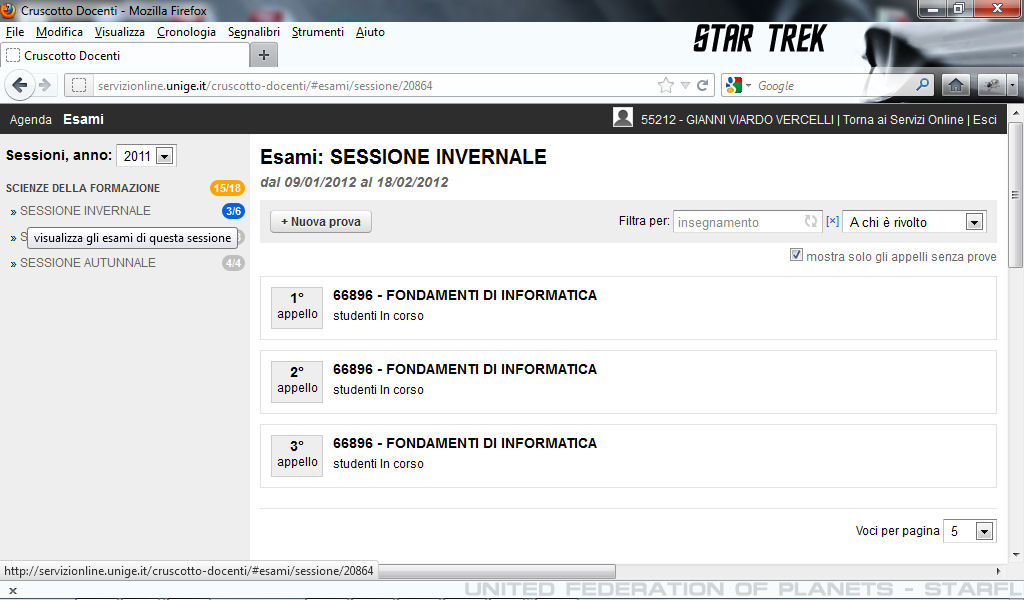 Cliccando sul nome della Facoltà si ottengono dettagli sul calendario di Facoltà
Cliccando sul nome della sessione si accede all’elenco delle date che devono ancora essere calendarizzate
Calendario esami
La Presidenza definisce tutti i parametri del calendario, tra cui:
La data di apertura e chiusura del calendario per l’inserimento delle date da parte dei docenti
La data di pubblicazione del calendario (data dalla quale il calendario è visibile agli studenti)
Le eventuali date di riapertura del calendario in cui i docenti possono effettuare modifiche
Nota: 	In questo periodo date già inserite non possono   	essere cancellate o anticipate qualora vi fossero 	studenti iscritti
Per accedere all’applicazione è necessaria la sola autenticazione UniGePASS
Calendario esami
Il "Titolo della prova" e' un evento che compare sull'agenda del docente come promemoria e non viene vista dallo studente. Per vedere gli esami coinvolti collegati all'evento sull'agenda bisogna entrare in dettagli.
Se un esame è suddiviso a moduli (corso integrato, padri e figli), se si vogliono calendarizzare date per ogni modulo allora si deve utilizzare l’opzione:
	“Vale per tutti i docenti?”  NO indicando poi il/i nome/i del/i docente/i.
I docenti visualizzano sia le date inserite da sé stesso e quelle inserite dai docenti colleghi degli esami di cui si è in commissione. E’ buona prassi non cancellare o modificare date inserite da altri docenti a meno di precisi accordi presi tra le parti.
	Nota: ovviamente cancellando date d’esame nella propria agenda, si cancellano ovunque.
Quali informazioni visualizza lo studente
Il codice e la denominazione dell’insegnamento.
Le date prenotabili e l’eventuale intervallo di prenotazione.
Il nome dell’eventuale docente (o docenti) di quell’appello (nel caso di esami a moduli).
La tipologia di prova (scritto, orale etc.)
Le eventuali note inserite dai docenti.
A chi è rivolto quell’appello (studenti “in corso” o studenti “fuori corso”).
	Nota: il sistema prevede ancora questa tipologia di studente come nota informativa e non vieta l’iscrizione.
Servizi online
Dott. Beppe Frisone
ing. Marco Noceti
Dott. Fabio Perelli
Dott. Matteo Perelli
Dott.ssa Patrizia Sette
mailto:helpservizionline@unige.it